Modelos para analise de disponibilidade para serviços de streamings de vídeos para ambiente de computação em nuvem Eucalyptus
Maria Clara dos Santos Bezerra
mcsb@cin.ufpe.br
Orientador: Prof. Paulo Romero Martins Maciel
prmm@cin.ufpe.br
Script
Introdução
Motivação
Objetivo
Estudo de Caso (CloudFlix)
Arquitetura
Modelos
Próximos Passos
23/10/2013
2
Introdução
No cenário atual, os serviços da Computação em Nuvem são essenciais aos usuários da web, para que consigam acessar recursos de processamento através da web.
Virtualização é uma forma de núcleo da Computação em Nuvem. Uma máquina com conexão à internet e um storage digital remoto são utilizados para tornar disponíveis uma variedade de serviços na web.
Streaming é uma forma de distribuir informação multimídia através da rede.
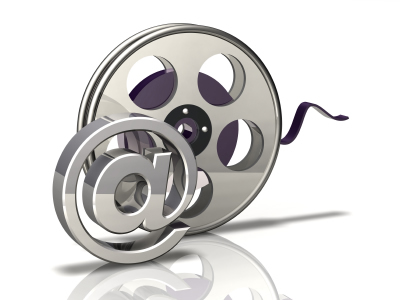 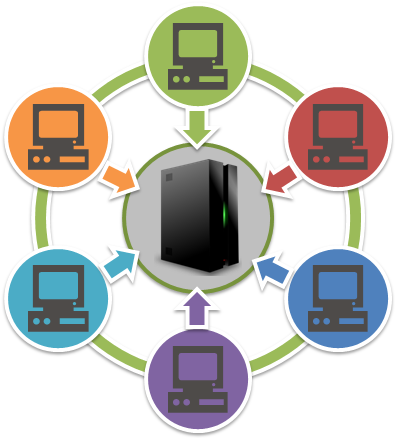 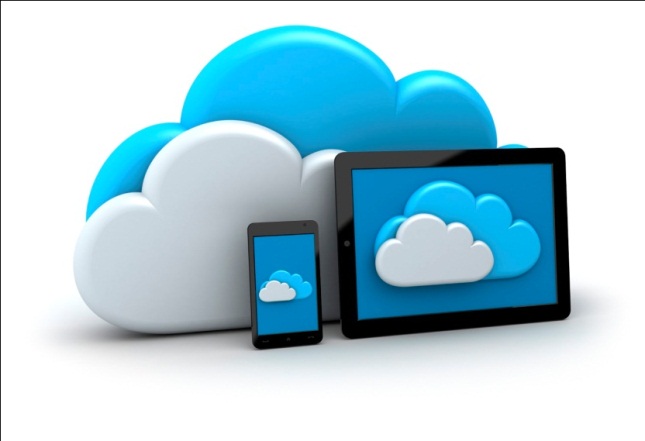 23/10/2013
3
Motivação
EUCALYPTUS: 
É um software livre, bastante utilizado mundialmente para construção de nuvens híbridas e privadas.
Provê IaaS, desta forma o administrador pode provisionar seus próprios recursos, de acordo com sua necessidade.
É composto por cinco componentes: Cloud Controller, Walrus, Cluster Controller, Storage Controller, Node Controller.
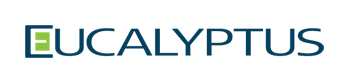 23/10/2013
4
Objetivo
Pretende-se criar modelos que representem o sistema de streaming de vídeos baseado no Eucalyptus, visando melhorar a disponibilidade deste tipo de serviço.
23/10/2013
5
CloudFlix
http://cloudflix.cin.ufpe.br/
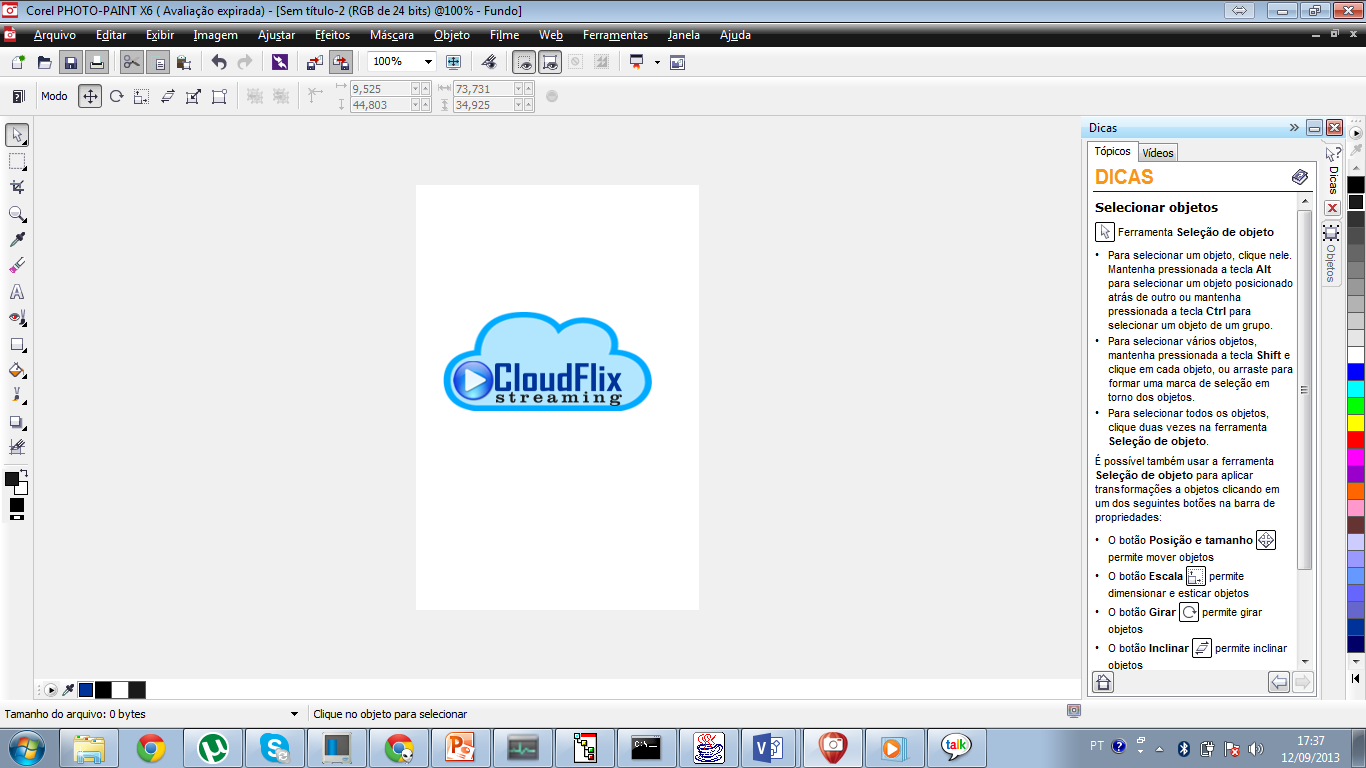 23/10/2013
6
CloudFlix
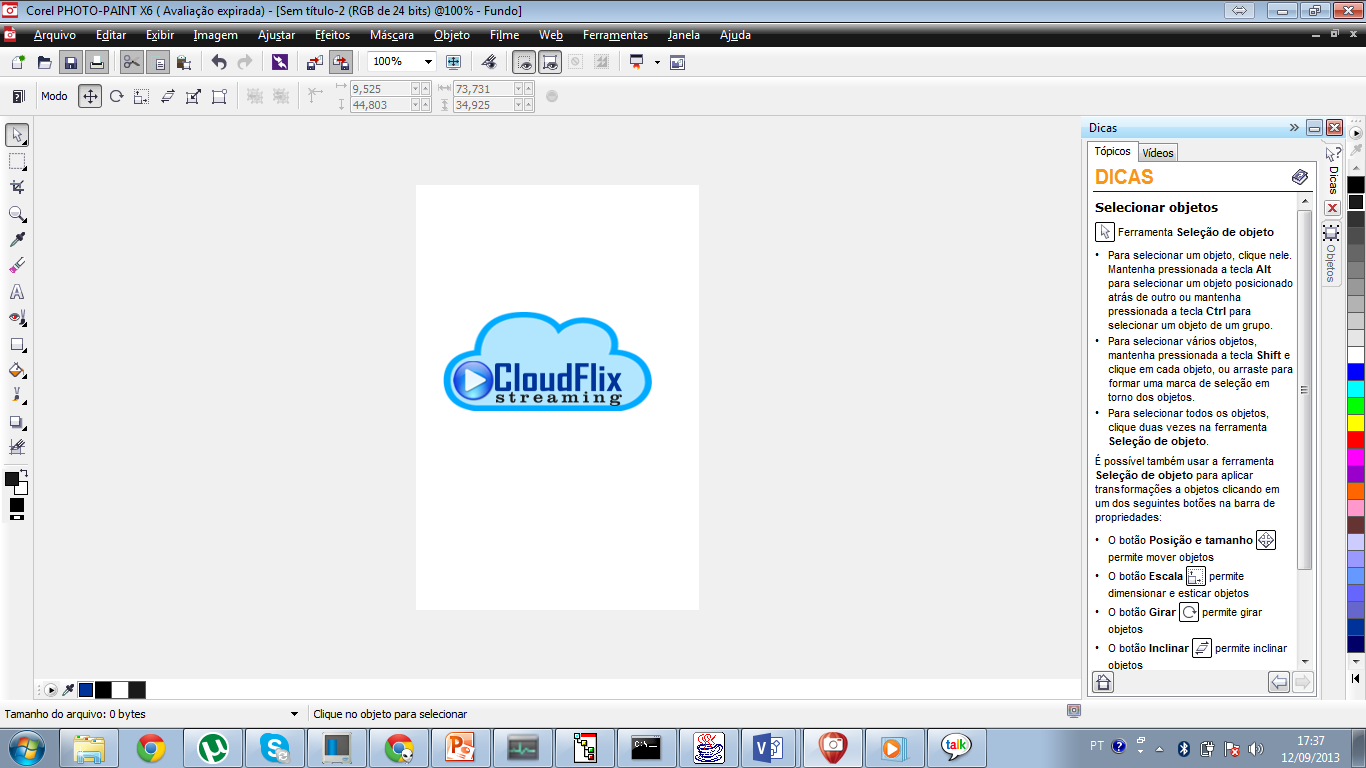 Arquitetura
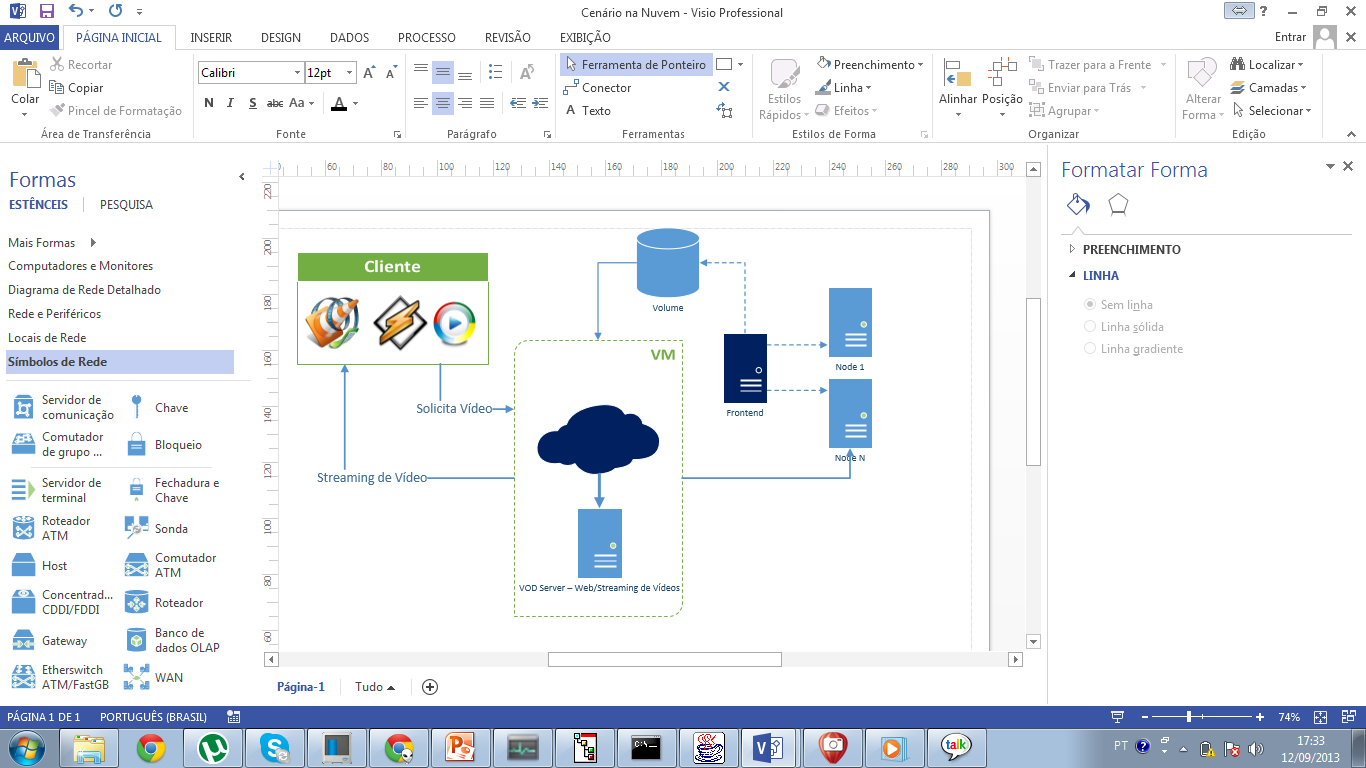 v
23/10/2013
7
RBD
Infraestrutura
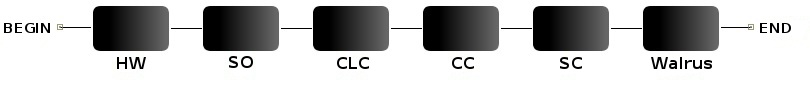 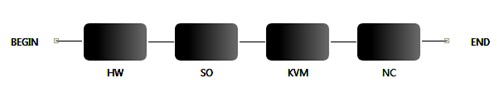 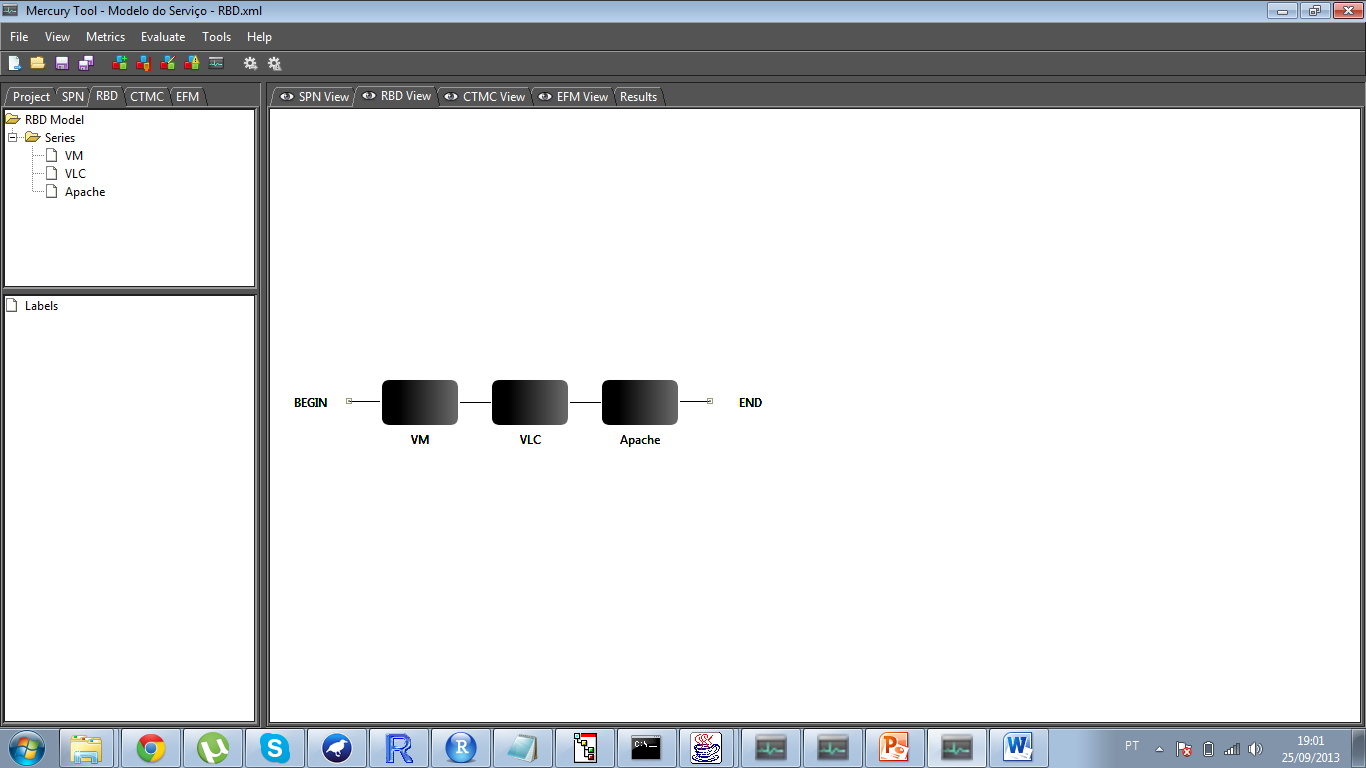 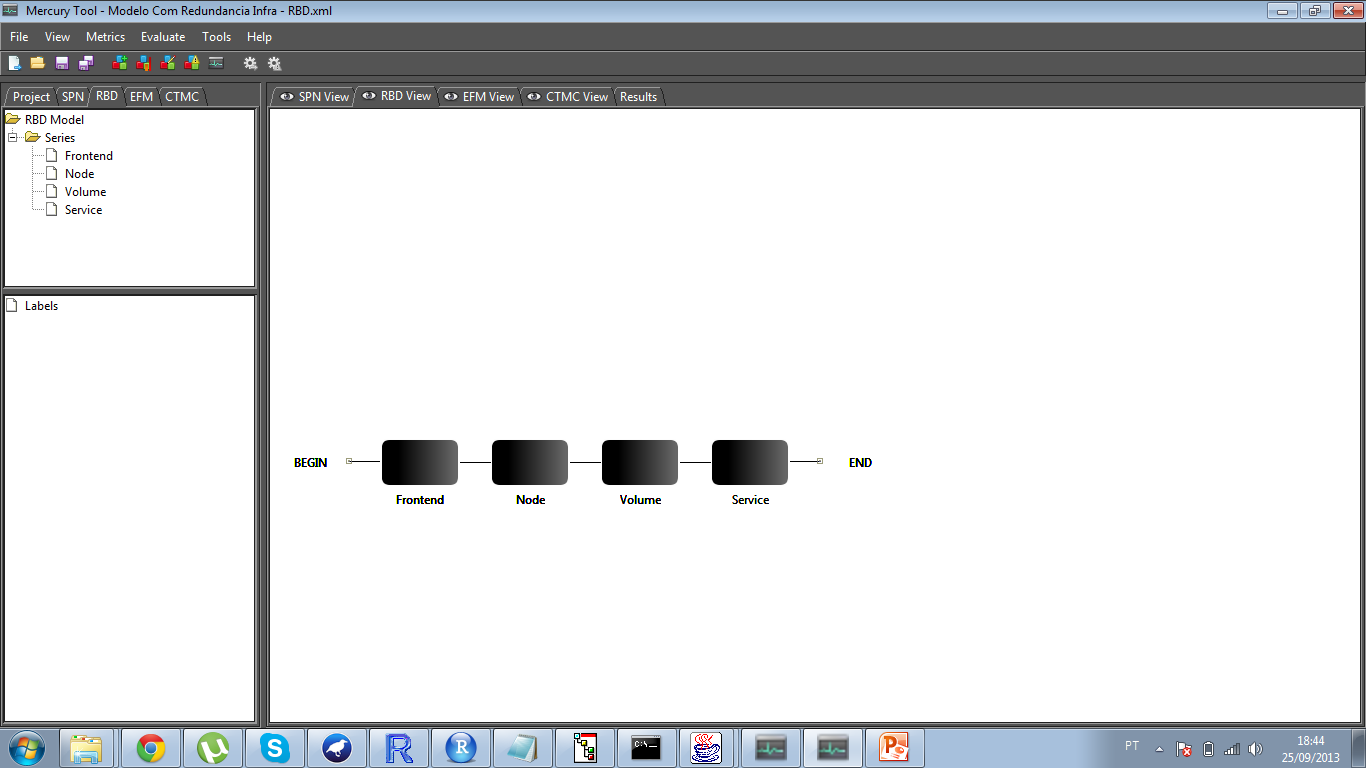 23/10/2013
8
RBD
Infraestrutura
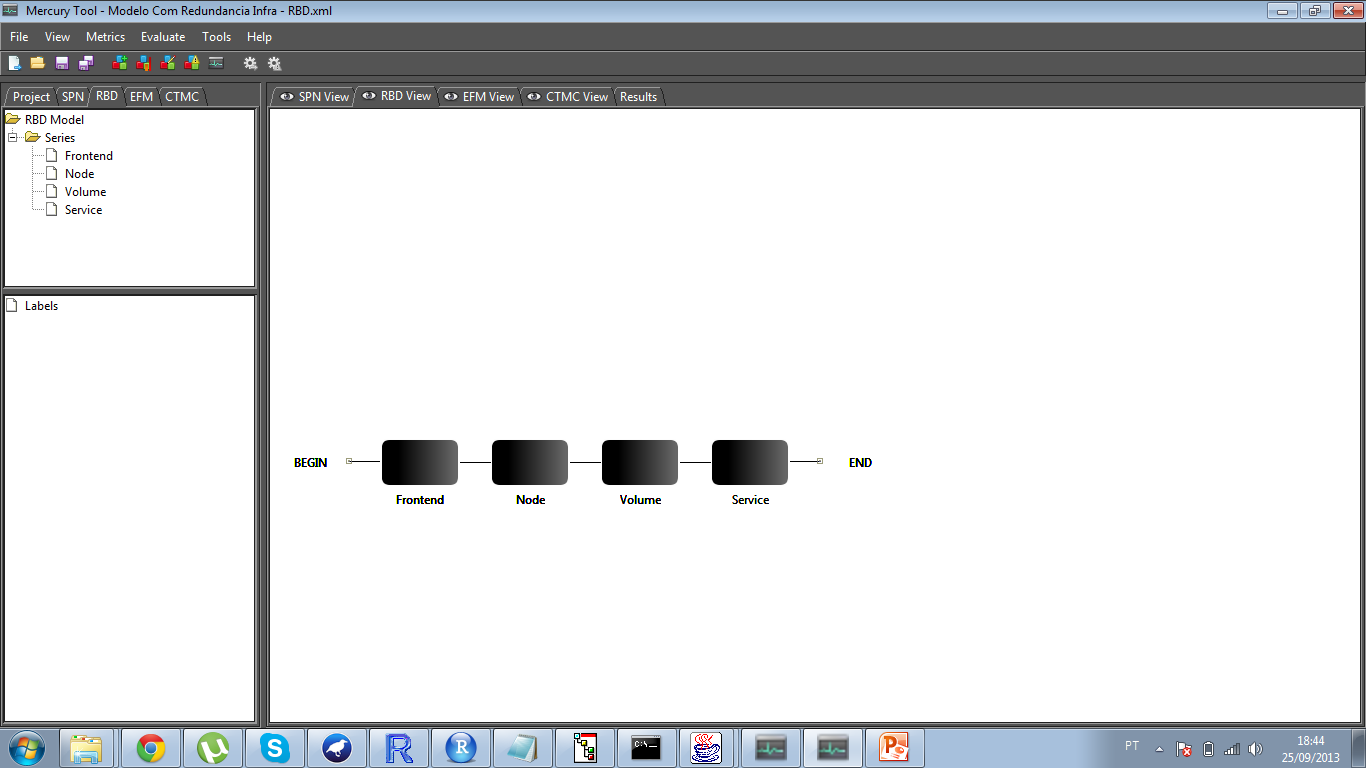 23/10/2013
9
[Speaker Notes: Service -> MTTR: 0.191448566]
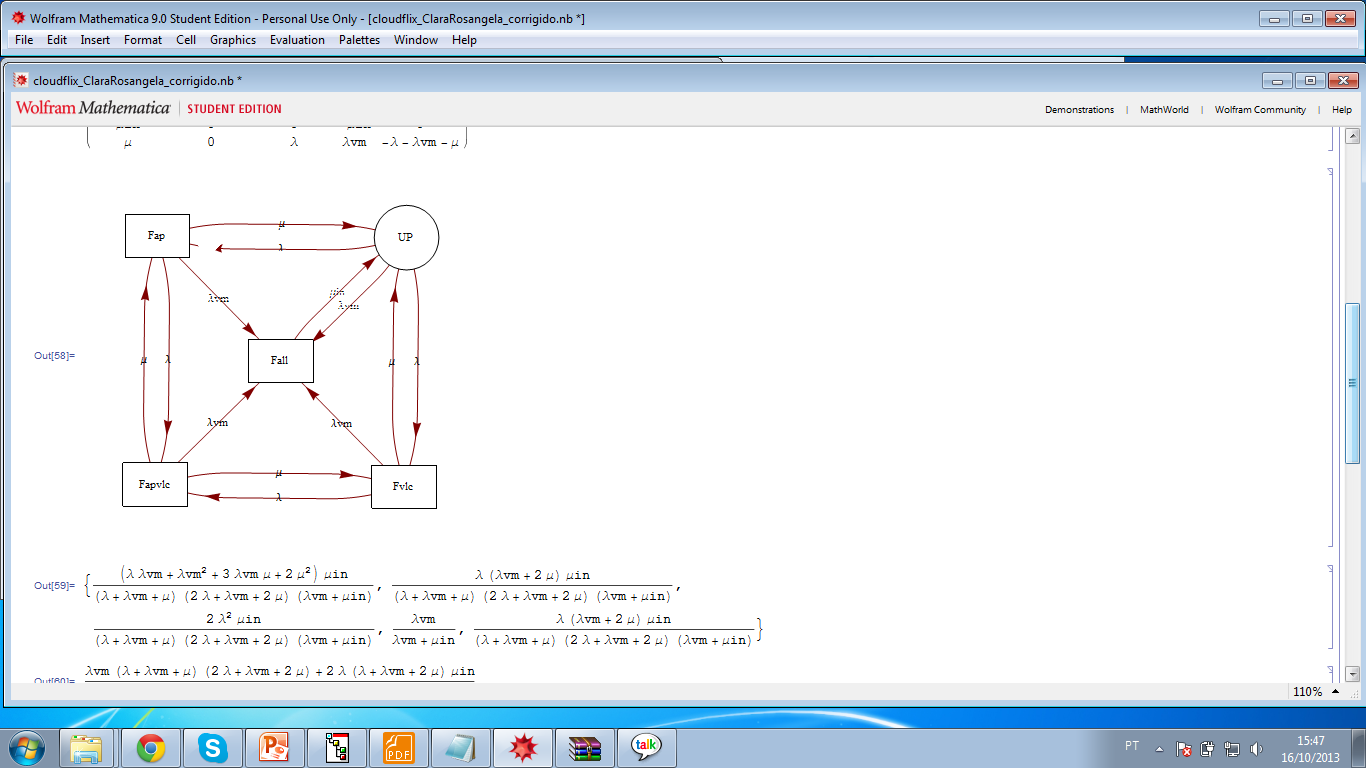 CTMC
23/10/2013
10
RBD
Infraestrutura
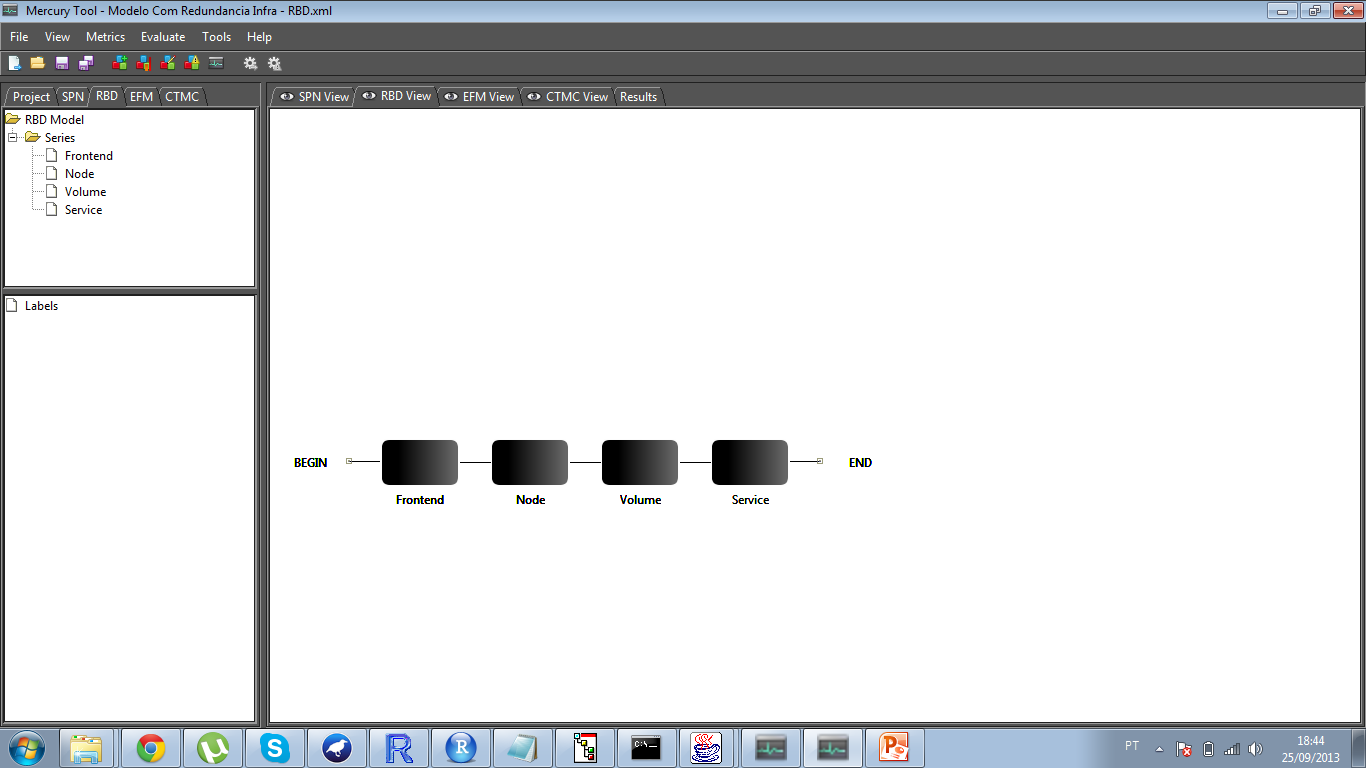 CTMC
23/10/2013
11
Fórmula Fechada
23/10/2013
12
[Speaker Notes: Explicar a fórmula:
Asys = Af*Na*Av*As
Onde As = a fórmula fechada acima]
RBD
Infraestrutura - Comparação
23/10/2013
13
Próximos Passos
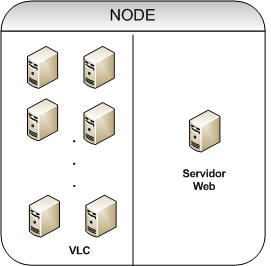 23/10/2013
14
Conclusão
Apresentado
 Modelos representando a arquitetura do sistema no ambiente Eucalyptus, estimando sua disponibilidade.

Próximo passo 
Estudo de performabilidade
Estudo de SLAs
23/10/2013
15
Análise de Sensibilidade e Dependabilidade aplicada em Serviços de  Streaming de Vídeos usando  Infraestruturas  de Cloud Computing
Rosangela Melo
Orientador: Paulo Maciel
Proposta
Proposta de um framework para geração de fluxo aplicado a streaming de vídeo  com objetivo de realizar  análise de sensibilidade  e dependabilidade aplicados a  serviços de  video streaming em infraestrututras  cloud computing.
Atividades
Validar o modelo do serviço;
Ampliar a infraestrutura de teste;
Estabelecer a métrica entre o  modelo de  desempenho e disponibilidade;
Verificar os geradores de fluxos para streaming de vídeo;
Obrigada!!